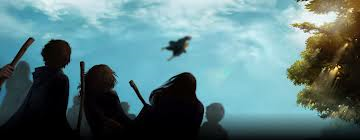 The Midnight Duel
Learning Objectives
By the end of the lesson you will…

Be able to select and retrieve information from the novel

To recognise parts of a sentence
Sentences and their Punctuation
What is a sentence?

How are sentences punctuated?

Do you know the different parts of a sentence or clause?
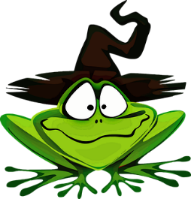 Sentences
Remember:
Some verbs are not actions but part of the verb to be: was, were, is, am, are, is, be, being
Sentences make sense by themselves.
They need at least one main clause.
Each clause has an active verb.
Can you spot the active verb in each sentence?
They went to the zoo.
Harry ate an ice lolly.
It was cool in the reptile house.
Harry looked intently at the snake.
Was it nice there?
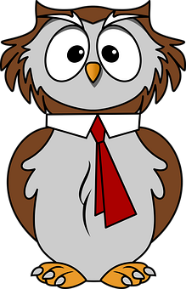 Sentences
Which of these are complete sentences?
ANSWERS
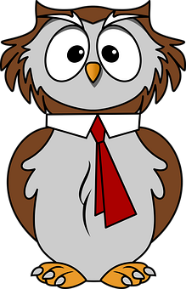 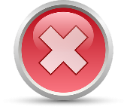 the snake 
the snake opened its eyes
Harry glanced around but no one was looking
it winked
until its eyes were level with Harry
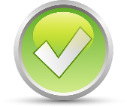 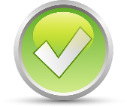 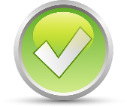 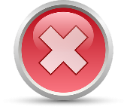 A complete sentence needs an active verb and something or someone doing that verb.
This is a subordinate clause. It has a subordinating conjunction at its head and does not contain a complete idea. It needs a main clause to complete it. For example,’ The snake did not speak until its eyes were level with Harry.’
Remember: a sentence has to make sense.
We punctuate sentences to make our writing clearer.
A Sentences and their Punctuation l letter goes at the beginning and the end is indicated by… 
a full stop, question mark or exclamation mark.
ANSWERS
Punctuation does not make a complete sentence; it makes the beginning and ending clear.
not a complete sentence
Who did the verb?
not a complete sentence - a noun phrase.
H
.
he was late
watched them all day
she changed her mind
he wrote a letter
a low rumbling sound
.
S
H
.
How would you punctuate these?
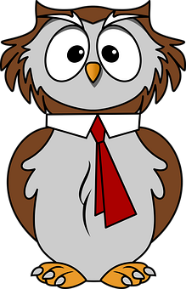 Parts of a Clause 
A clause is a group of words which contains a verb.
All verbs have a subject.
This clause is about Dudley.
The subject is what the clause is about.
Dudley threw
Harry opened
The cat watched
This clause is about Harry.
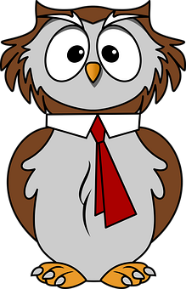 This clause is about the cat.
In some clauses there is something the verb acts on.
This is called the object.
subject verb object
Parts of a Clause 
A clause is a group of words which contains a verb.
All verbs have a subject.
The 
subject  -the subject is the person or thing that carries out the action  what the clause is about.
the dinner
Dudley threw
Harry opened
The cat watched
The 
object – the object receives the action or verb is affected by the verb.
the envelope
the Dursleys
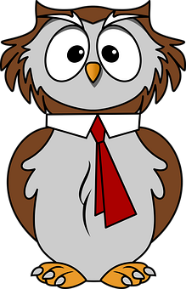 In some clauses there is something the verb acts on.
This is called the object.
Task: create 5 simple sentences and identify the subject, verb and object.
[Speaker Notes: NB: for teachers – This is true for sentences with active voice – with passive voice ‘Dudley threw the dinner’ would become ‘The dinner was thrown by Dudley’. ‘Dinner’ becomes the subject, the verb phrase is ’was chased’ and ‘Dudley’ becomes the ‘agent’. Dudley does not become the object because he is not affected by the verb.]
Comprehension – The Midnight Duel
Answer the following questions in your book in full sentences:

How does Harry feel about learning to fly? (page 153)
Which book does Hermione use to research flying? (page 154)
Which teacher gives the first lesson in flying? (page 156)
How does Harry feel towards Malfoy? Why? (page 153 -155)
What happens to Harry after he saves the glass ball? (page 160)
Who is Oliver Wood and how does he feel towards Harry? (page 161)
Which broomstick does Oliver recommend for Harry? (page 162)
Who is Harry’s ‘second’ in the wizard’s duel? (page 164)
Extension Task:

The wizard’s duel doesn’t go ahead. Imagine it did. Write a list of ten rules to be followed during a wizard’s duel. Take a full page in your exercise book and decorate the page appropriately.